ՍԵԶՈՆԱՅԻՆ ԳՐԻՊԻ ՊԱՏՎԱՍՏՈՒՄՆԵՐԻ ՏԵԽՆԻԿԱԿԱՆ ՓԱՍՏԱԹՈՒՂԹ







ՍՈՒՍԱՆՆԱ ՀԱՐՈՒԹՅՈՒՆՅԱՆ
Մանկաբուժության N 1 ամբիոնի դասախոս
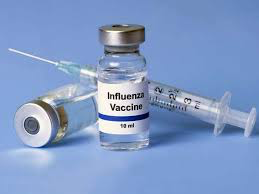 ՍԵԶՈՆԱՅԻՆ ԳՐԻՊԻ ՊԱՏՎԱՍՏՈՒՄՆԵՐԻ ՏԵԽՆԻԿԱԿԱՆ ՓԱՍՏԱԹՈՒՂԹ.ՆԵՐԱԾՈՒԹՅՈՒՆ
ԻՄՈՒՆԱԿԱՆԽԱՐԳԵԼՄԱՆ ՀԱՐՑԵՐՈՎ ՀԱՆՐԱՊԵՏԱԿԱՆ ԽՈՐՀՐԴԱՏՎԱԿԱՆ ՓՈՐՁԱԳԻՏԱԿԱՆ ՀԱՆՁՆԱԺՈՂՈՎԸ (ARMNITAG).
 
Ստեղծվել է 01.03. 2009 թ.։ 
Վերակազմավորվել է  01.11. 2013 թ., ունի 12 անդամ։
Ծառայում է որպես ՀՀ ԱՆ պատվաստանյութերի և իմունիզացիայի քաղաքականության հարցերով գիտական ​​և տեխնիկական խորհրդատվական մարմին։
Մանդատը պատվաստումների հարցում որոշման կայացման համար անկախ գիտական ​​ խորհրդա-տվության ապահովումն է։
ՍԵԶՈՆԱՅԻՆ ԳՐԻՊԻ ՊԱՏՎԱՍՏՈՒՄՆԵՐԻ ՏԵԽՆԻԿԱԿԱՆ ՓԱՍՏԱԹՈՒՂԹ.ՆԵՐԱԾՈՒԹՅՈՒՆ
2017 թ. ապրիլի 12-ին ՀՀ ԱՆ-ը դիմել է փորձագիտական հանձնաժողովին՝ հայցելով խորհրդատվություն սեզոնային գրիպի դեմ պատվաստումների ենթակա թիրախային խմբերի ընդլայնման և հղի կանանց և / կամ մինչև 5 տարեկան երեխաներին թիրախային խմբում ընդգրկելու վերաբերյալ:
ՍԵԶՈՆԱՅԻՆ ԳՐԻՊԻ ՊԱՏՎԱՍՏՈՒՄՆԵՐԻ ԿԻՐԱՌՄԱՆ ԸՆԴԼԱՅՆՈՒՄԸ ՀՀ ՊԱՏՎԱՍՏՈՒՄՆԵՐԻ ԱԶԳԱՅԻՆ ՕՐԱՑՈՒՅՑՈՒՄ
07 հունիսի 2018 թ. N 820-Ա
 
Իմունականխարգելման հարցերով հանրապետական խորհրդատվական փորձագիտական հանձնաժողովի աշխատանքային խմբի կողմից սեզոնային գրիպի պատվաստումների քաղաքականության մշակման աշխատանքներ։
ՍԵԶՈՆԱՅԻՆ ԳՐԻՊԻ ՊԱՏՎԱՍՏՈՒՄՆԵՐԻ ՔԱՂԱՔԱԿԱՆՈՒԹՅԱՆ ՄՇԱԿՄԱՆ ԱՇԽԱՏԱՆՔԱՅԻՆ ԽՈւՄԲ
ՀՈՒՆԻՍԻ 11-15՝ ՍԵԶՈՆԱՅԻՆ ԳՐԻՊԻ ՎԵՐԱԲԵՐՅԱԼ ՏԵԽՆԻԿԱԿԱՆ ՓԱՍՏԱԹՂԹԻ ՄՇԱԿՄԱՆ ԱՇԽԱՏԱՆՔՆԵՐ
ԱՄՆ Հիվանդություն-  ների վերահսկման և կանխարգելման կենտրոնների փորձագետ Անտուանետ           Բա-Նգուզի օժանդակությամբ
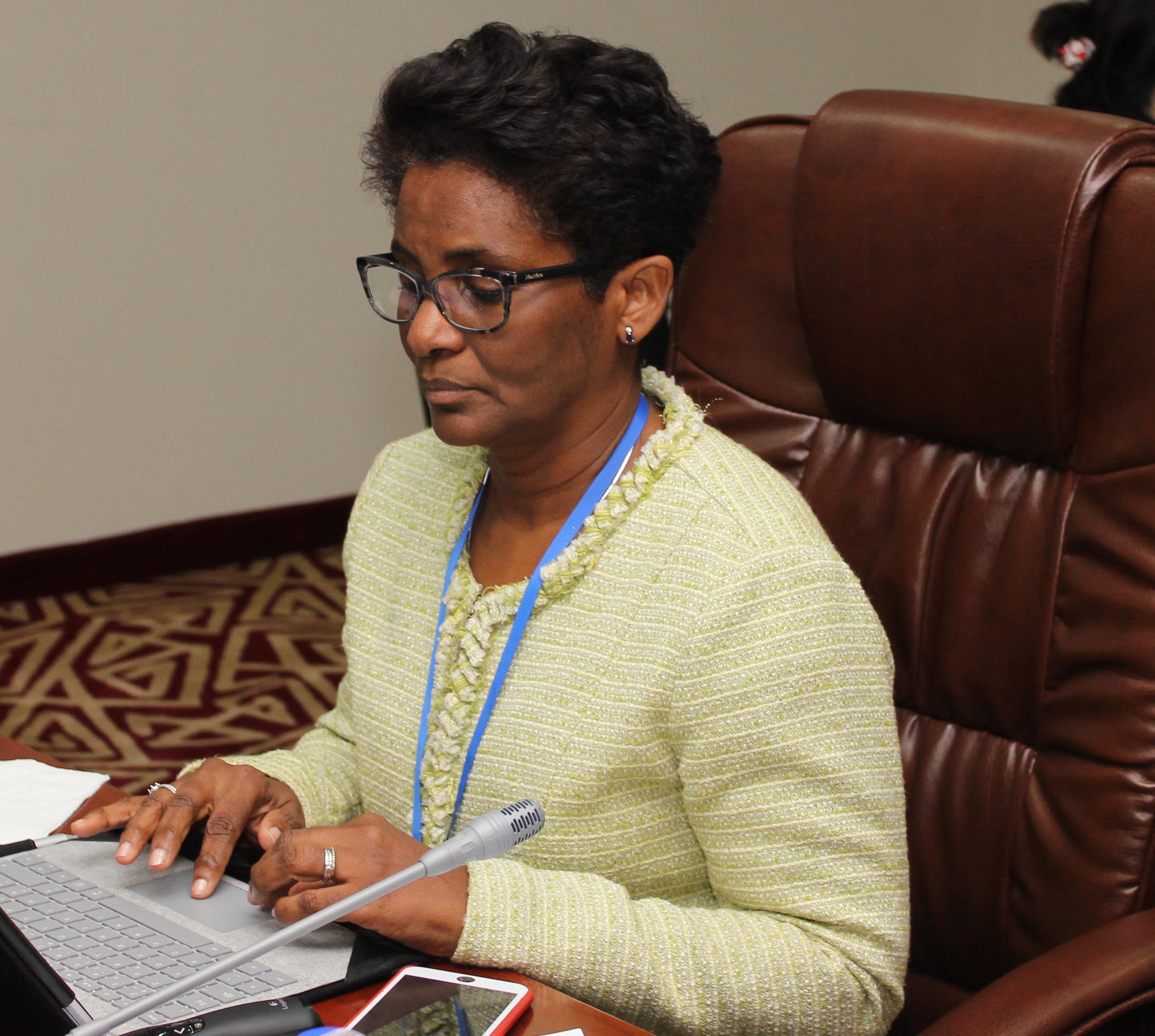 ՍԵԶՈՆԱՅԻՆ ԳՐԻՊԻ ՊԱՏՎԱՍՏՈՒՄՆԵՐԻ ՏԵԽՆԻԿԱԿԱՆ ՓԱՍՏԱԹՈՒՂԹ.ՆԵՐԱԾՈՒԹՅՈՒՆ
Աշխատանքային խումբի կողմից սահմանվել են տեխնիկական փաստաթղթի հետևյալ բաղադրիչները. 
Հիվանդությունը մինչև 5 տարեկան երեխաների և հղի կանանց շրջանում
Պատվաստանյութը
Տնտեսական և գործնական նկատառումները 
Առողջապահական քաղաքականությունը և ծրագրային հարցերը
Խումբը վերանայել է յուրաքանչյուր բաղադրիչի ապացույցները ռեսուրսային փաթեթում և ազգային փաստաթղթերում։
ՀԻՎԱՆԴՈՒԹՅՈՒՆԸ ՄԻՆՉԵՎ 5 ՏԱՐԵԿԱՆ ԵՐԵԽԱՆԵՐԻ ԵՎ ՀՂԻ ԿԱՆԱՆՑ ՇՐՋԱՆՈՒՄ
Մինչև 5 տարեկան երեխաների հիվանդության բեռը 
Գրականության տվյալների վերլուծությունը ցույց է տալիս, որ գրիպը մինչև 5 տարեկան երեխաների շրջանում շնչառական  հիվանդություններով հիվանդացության և հոսպիտալացման կարևոր պատճառներից է:
ՀՀ-ում սեզոնային գրիպի ռիսկի և բեռի վերաբերյալ տվյալ-ները թերի են, սակայն «Հիվանդությունների վերահսկման և կանխարգելման ազգային կենտրոնի» տվյալներով 2015-2018 թթ. աշնանային-գարնանային եղանակներին կատարված հետազոտությունները հաստատվել են, որ մինչև 5 տարեկան երեխաների շրջանում ԾՍՇՎ-ների դեպքերի 33% -ի պատճառը գրիպն է, և 5 տարեկանից մեծ երեխաների հոսպիտալացման դեպքերի 4,7% -ի պատճառը գրիպով պայմանավորված ծանր դեպքերն են։
ՏԵՂԵԿԱՏՎՈՒԹՅՈՒՆ  2015-2018 ԹՎԱԿԱՆՆԵՐԻ ԸՆԹԱՑՔՈՒՄ ԾՍՇՎ-ՆԵՐԻ և ՆՐԱՆՑԻՑ ԴՐԱԿԱՆՆԵՐԻ ՎԵՐԱԲԵՐՅԱԼ
ՀԻՎԱՆԴՈՒԹՅՈՒՆԸ ՄԻՆՉԵՎ 5 ՏԱՐԵԿԱՆ ԵՐԵԽԱՆԵՐԻ ԵՎ ՀՂԻ ԿԱՆԱՆՑ ՇՐՋԱՆՈՒՄ
Հղի կանանց հիվանդության բեռը 
Գրականության տվյալների վերլուծությունը ցույց է տալիս, որ հղի կանանց շրջանում գրիպի վարակը կարող է հանգեցնել բարդությունների, ինչպիսիք են մեռելածնությունը, նորածնի մահը, վաղաժամ ծննդաբերությունը և ծննդյան փոքր քաշը:
ՀՀ-ում հղի կանանց շրջանում սեզոնային գրիպի ռիսկի և բեռի վերաբերյալ տվյալները թերի են, սակայն «Հիվանդությունների վերահսկման և կանխարգելման ազգային կենտրոնի» տվյալներով 2015-2018 թթ. աշնանային-գարնանային եղանակներին կատարված հետազոտություն-ները հաստատվել են, որ հետազոտության շրջանակում ընդգրկված ծննդատանը հղի կանանց շրջանում ծանր դեպքերի 50% -ի պատճառը գրիպն է, և հղի կանանց հոսպիտալացման դեպքերի 1,6% -ի պատճառը գրիպով պայմանավորված ծանր դեպքերն են։
ՏԵՂԵԿԱՏՎՈՒԹՅՈՒՆ  2015-2018 ԹՎԱԿԱՆՆԵՐԻ ԸՆԹԱՑՔՈՒՄ ԾՍՇՎ-ՆԵՐԻ և ՆՐԱՆՑԻՑ ԴՐԱԿԱՆՆԵՐԻ ՎԵՐԱԲԵՐՅԱԼ
ՀԻՎԱՆԴՈՒԹՅՈՒՆԸ ՄԻՆՉԵՎ 5 ՏԱՐԵԿԱՆ ԵՐԵԽԱՆԵՐԻ ԵՎ ՀՂԻ ԿԱՆԱՆՑ ՇՐՋԱՆՈՒՄ
Տարածաշրջանային և միջազգային նկատառումներ

Արևելյան և կենտրոնական Եվրոպայի տարածաշրջանում շատ երկրներ ունեն գրիպի պատվաստման ազգային քաղաքականություն: 
Քաղաքականությունները հիմնված են ԱՀԿ-ի կողմից սահմանված ռիսկային խմբերի վրա` տարեցներ, բուժաշխատողներ, հղի կանայք և խրոնիկ հիվանդություններ ունեցող մեծահասակներ։
ՓԱՍՏԵՐ ՊԱՏՎԱՍՏԱՆՅՈՒԹԻ ՎԵՐԱԲԵՐՅԱԼ
Պատվաստանյութերի բնութագրերը
Երեխաները 6 ամսական հասակից կարող են պատվաստվել եռավալենտ ինակտիվանցված պատվաստանյութով (Trivalent Inactivated-TIV) կամ 2 տարեկանից՝ կենդանի քառավալենտ պատվաստա-նյութով (Live Atenuated Influenza Vaccines-LAIV), որը ՀՀ-ում մինչ այժմ չի կիրառվել: 
Նախկինում չպատվաստված 9 տարեկանից փոքր երեխաները պետք է ստանան 2 ներարկում՝ առնվազն մեկ ամսվա ընդմիջումով։ 
Հղի կանայք հղիության ցանկացած փուլում կարող են պատվաստվել եռավալենտ կամ քառավալենտ ինակտիվացված պատվաստանյութերով: Կենդանի պատվաստանյութը (LAIV) հղիներին խորհուրդ չի տրվում:
ՓԱՍՏԵՐ ՊԱՏՎԱՍՏԱՆՅՈՒԹԻ ՎԵՐԱԲԵՐՅԱԼ
Պատվաստանյութերի անվտանգությունը հղիության ընթացքում 
Չնայած մեթոդաբանության տարբերություններին և այն փաստին, որ համակցված գործոնները միշտ չէ, որ հաշվի են առնվել, հղիության ընթացքում գրիպի պատվաստա-նյութի անվտանգության վերլուծությունը պատվաստված կանանց պտղի/երեխաների շրջանում էական անբարենպաստ ազդեցություններ չի հայտնաբերել։
Ֆետալ, պերինատալ և մինչև մեկ տարեկան հասակում բարդություններ չեն եղել՝ չնայած հղիության առաջին կիսամյակի վերաբերյալ տվյալները սահմանափակ են եղել:
ՓԱՍՏԵՐ ՊԱՏՎԱՍՏԱՆՅՈՒԹԻ ՎԵՐԱԲԵՐՅԱԼ
Պատվաստանյութերի անվտանգությունը մինչև 5 տարեկան երեխաների շրջանում 
Պատվաստումից հետո հայտնաբերվել են թեթև և միջին ծանրության չսպասված անբարեհաջող դեպքեր։
Ծանր հետպատվաստումային ռեակցիաներ շատ հազվադեպ են եղել և մահվան դեպքեր չեն եղել: 
Ծանր հետպատվաստումային ռեակցիաները ավելի հաճախ են եղել կենդանի պատվասանյութով (LAIV-ով) պատվաստման դեպքում: 
Երեխաների շրջանում գրանցվել են ֆեբրիլ ցնցումներ՝ որոնց հաճախությունը գագաթնակետին է հասել 14-18 ամսական հասակում (ոչ միշտ պայմանավորված գրիպի պատվաստանյութով). գրեթե բոլոր երեխաները լիովին առողջացել են:
ՓԱՍՏԵՐ ՊԱՏՎԱՍՏԱՆՅՈՒԹԻ ՎԵՐԱԲԵՐՅԱԼ
Պատվաստանյութերի արդյունավետությունը հղի կանանց շրջանում 
Գրիպի պատվաստանյութի գրիպ հիվանդությունը կանխար-գելելու կարողությունը տարբերվում է սեզոնից սեզոն և կախված է նրանից, թե որքանով են համընկնում շրջանառող գրիպի վիրուսները պատվաստանյութի վիրուսների հետ:
Հղիության ընթացքում պատվաստումը նվազեցնում է ինչպես  կանանց շրջանում հիվանդացությունը,  այնպես էլ նրանց նորածինների հիվանդության ռիսկը՝ ընդ որում նվազում է նաև ծննդյան անբարենպաստ ելքի հավանականությունը։ Այսպիսով, վերլուծությունը հաստատել է գրիպի պատվաստանյութի զգալի արդյունավետությունը։
ՓԱՍՏԵՐ ՊԱՏՎԱՍՏԱՆՅՈՒԹԻ ՎԵՐԱԲԵՐՅԱԼ
Պատվաստանյութերի արդյունավետությունը մինչև 5 տարեկան երեխաների շրջանում 
Մինչև 5 տարեկան երեխաների դեպքում պատվաս-տանյութի 2 դոզան ավելի լավ պաշտպանվածություն է ապահովում, քան առաջին սեզոնի ընթացքում կատարված պատվաստման մեկ դոզան: 
Ուսումնասիրությունների մետա-վերլուծությունը ցույց է տվել երեխաների շրջանում պատվաստանյութի արդյունավետությունը գրիպի լաբորատոր հաստատ-ված դեպքերի համար՝  հաճախ նույնիսկ անկախ սեզոնից, շրջանառող շտամից և պատվաստանյութի տեսակից:
ՓԱՍՏԵՐ ՊԱՏՎԱՍՏԱՆՅՈՒԹԻ ՎԵՐԱԲԵՐՅԱԼ
Պատվաստանյութերի առկայությունը
«Իմունիզացիայի ազգային ծրագրի» համաձայն թիրախային բնակչությանը պատվաստելու համար 2018 թ. պետական ֆինանսավորումը աճել է 100%-ով։ 
Պատվաստանյութերի համար կառավարությունից ֆինանսա-վորումը կայուն է `միջին ծախսերի հաշվետվության հաշվին: 
Պատվաստանյութերի գնումների իրականացման համար իրավական մեխանիզմներ են ստեղծվել, որոնք հնարավորու-թյուն են տալիս գնումներ կատարել ՅՈՒՆԻՍԵՖ-ի և միջազգա-յին գործակալությունների միջոցով՝ առանց երկրում պատվաս-տանյութի գրանցման  նախապայմանի: 
Քանի որ ՀՀ կառավարության և գրիպի պատվաստումների ներդրման համագործակցության (PIVI) միջև երկարատև համաձայնություն ձեռք չի բերվել, պետք է գնահատել սեզոնային գրիպի պատվաստանյութի առկայության կայունությունը՝ հիմնված PIVI նվիրատվության վրա:
ՄԻՆՉԵՎ 5 ՏԱՐԵԿԱՆ ԵՐԵԽԱՆԵՐԻ ԵՎ ՀՂԻ ԿԱՆԱՆՑ ՊԱՏՎԱՍՏՈՒՄՆԵՐԻ ԾՐԱԳՐԻ ԻՐԱԳՈՐԾԵԼԻՈՒԹՅՈՒՆԸ
ՀՀ-ում 6 ամս.- 2 տ. երեխաների պատվաստումների լուսաբանու-մը բարձր է, սակայն 2017-2018 թթ. ընթացքում հղիների շրջանում սեզոնային գրիպի պատվաստանյութի ծածկույթը մոտ 1% է:
Չկան տվյալներ այն մասին, թե որքան պատվաստանյութ պետք է  ծրագիրը ձեռք բերի մինչև 5 տարեկան երեխաներին և հղի կա-նանց սեզոնային գրիպի դեմ  պատվաստելու համար, հետևաբար չկա ապացույց, որ առկա պահեստային հզորությունը բավարար է: 
Իմունոկանխարգելման ազգային ծրագիրը հայտարարել է, որ NCDC ազգային պահեստը տեղեկատու լաբորատորիան ներառում է սառնարան սենյակ՝ 40 մ3 ծավալով, որը հատկացված է գրիպի պատվաստանյութերի համար և բավարար է թիրախային բոլոր խմբերի համար պատվաստանյութեր պահելու համար:
Սեզոնային գրիպի պատվաստումը կներառվի սովորական պատվաստումների ցանկում, հետևաբար ոչ մի լրացուցիչ ֆինանսական կամ մարդկային ռեսուրս չի պահանջվի:
ՊԱՏՎԱՍՏՈՒՄՆԵՐԻ ԳՆԱՀԱՏՄԱՆ ԿԱՐՈՂՈՒԹՅՈՒՆ. ՀԻՎԱՆԴՈՒԹՅԱՆ ՀՍԿՈՂՈՒԹՅՈՒՆ ԵՎ ՀԵՏՊԱՏՎԱՍՏՈՒՄԱՅԻՆ  ԱՆԲԱՐԵՀԱՋՈՂ ԴԵՊՔԵՐԻ ՄՈՆԻՏՈՐԻՆԳ
Հայաստանում կա գրիպի հսկողության հուսալի հարթակ, որը կարող է վերահսկել գրիպի վիրուսի շտամը, հիվանդության սեզոնային ձևը (ներառյալ ԾՍՇՀ) և հիվանդացած բնակչության քանակը: 
Տեղեկատվական համակարգը արձանագրում է յուրաքանչյուր թիրախային խմբում ներգրավված դեղաչափերի քանակը։
ՀՀ-ում գոյություն ունեն հետպատվաստումային  անբարեհաջող դեպքերի մոնիտորինգի և կառավարման ընթացակարգերի վերաբերյալ հստակ ուղեցույցներ: Այնուամենայնիվ, հետպատվաստումային անբարեհաջող դեպքերի մոնիտորինգի համակարգի  տեղեկատվության վերահսկողությունը ոչ միշտ է հասանելի։
ՊԱՏՎԱՍՏՄԱՆ ԸՆԴՈՒՆԵԼԻՈՒԹՅՈՒՆԸ
Սեզոնային գրիպի դեմ պատվաստումների վերաբերյալ գիտելիքների, վերաբերմունքի, վարքագծի հետազո-տության արդյունքների իրավիճակային վերլուծությունը ցույց են տալիս, որ բժիշկները, մասնավորապես, գինեկոլոգները որոշ վախեր և կանխակալ պատկերացումներ ունեն սեզոնային գրիպի դեմ հղի կանանց պատվաստումների վերաբերյալ: Պատվաստումների ռիսկերի և օգուտների վերաբերյալ ապացուցահեն տեղեկատվության հասանելիությունը  ցածր է:
Բնակչությունը վստահում է բուժաշխատողներին և նրանց խորհուրդներին, երբ խոսքը վերաբերում է պատվաստանյութերի մասին որոշումների ընդունմանը:
ՊԱՆԴԵՄԻԿ ՊԱՏՐԱՍՏՎԱԾՈՒԹՅՈՒՆԸ ՀԱՅԱՍՏԱՆՈՒՄ
Պանդեմիկ գրիպի դեմ պատվաստման  ծրագրերը թույլ են տալիս կազմակերպել պատշաճ պատվաստումներ, ինչպես նաև բացահայտել ռիսկային խմբերը: 
Երկիրը որոշակի փորձ ունի պանդեմիկ գրիպի պատվաստման ոլորտում:
ՇՆՈՐՀԱԿԱԼՈՒԹՅՈՒՆ